Team 5 Case Studies
CASE STUDY PROPOSALDEBORA TANNENBAUM – TEAM 5
Fence: tensioned wire and wood posts
Case study ProposalJeffrey Rodriguez
Steel and Metal Wire Fence
Case Study proposalsyndi wilkinson
Drainage
CASE STUDY PROPOSALNITA VELASQUEZ
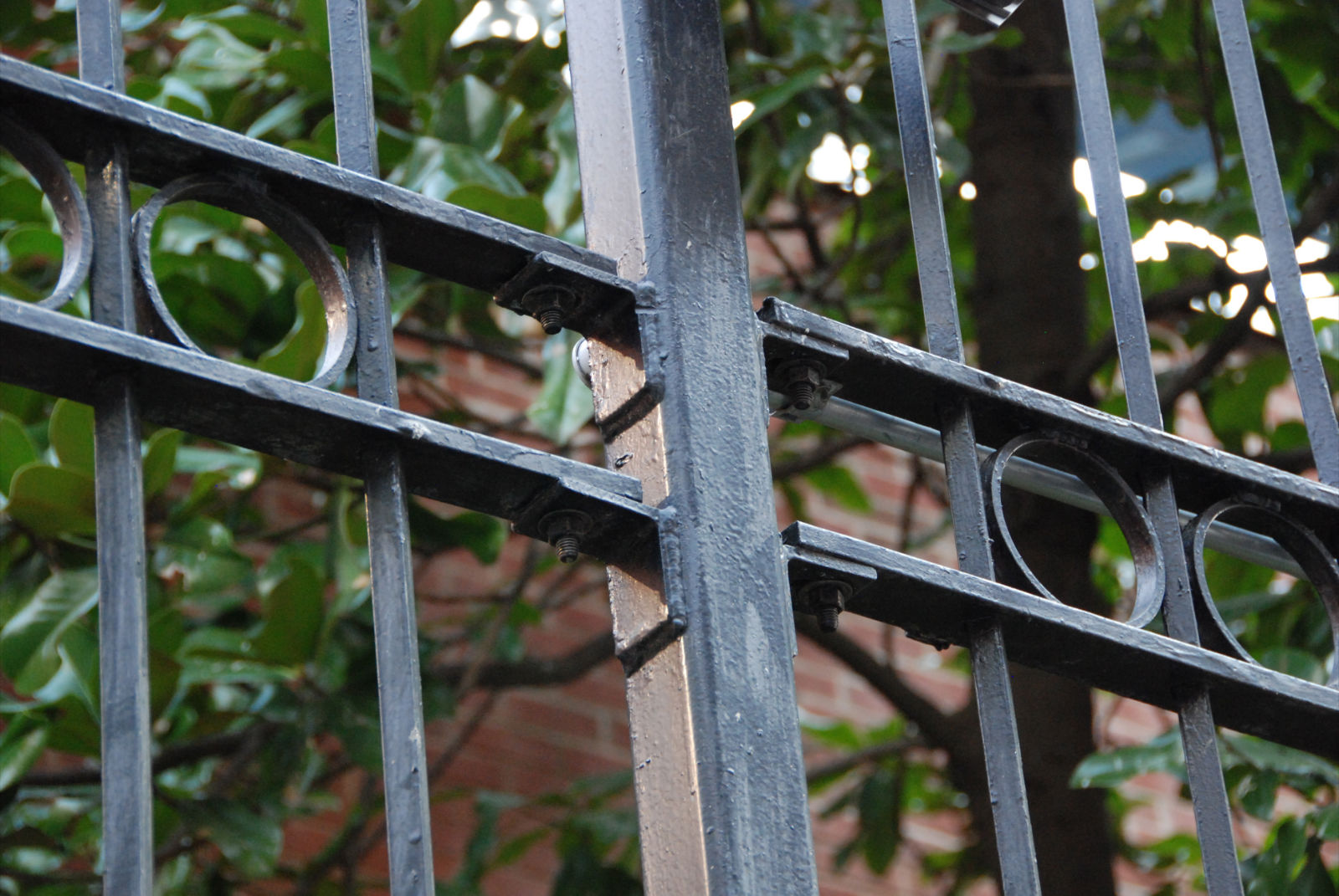